Webinar 9. mars 2023Likepersoner og likepersonarbeid i NFUDet blir gjort opptak av webinaret
1.  Likeperson – en viktig ressurs
2.  Bufdir: « Forskrift om tilskudd til funksjonshemmedes organisasjoner
3.  Slik rapporterer vi likepersonsarbeid i NFU.
Slik rapporterer vi i NFU
Evy Utne Knutsen

NFU Vestland fylkesstyre
Likeperson  - en viktig ressurs
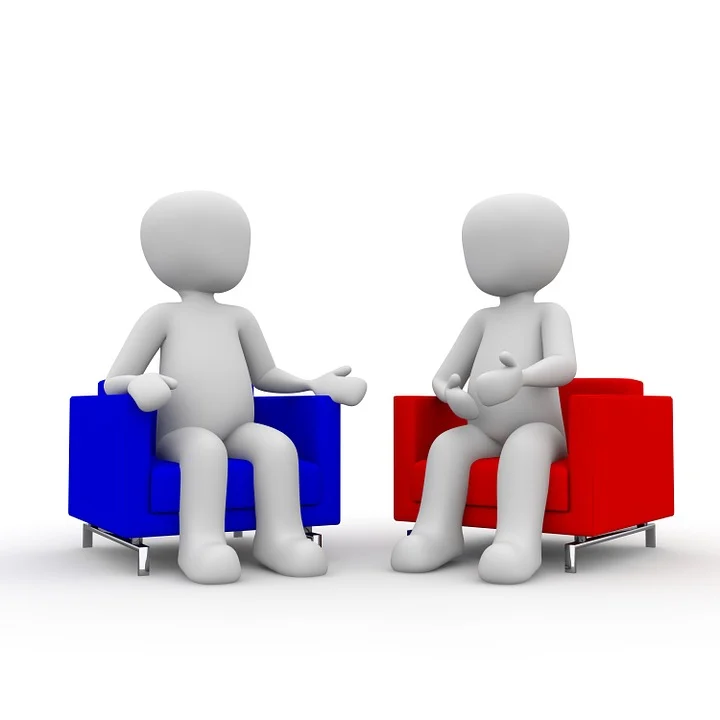 Likeperson i NFU
Personlig erfaring
som pårørende
som familiemedlem
har nedsatt funksjonsevne selv

Frivillig og ulønnet

Har taushetsplikt

Må registrere deg og bli godkjent
2. Driftstilskudd
NFU søker driftstilskudd hos Bufdir

Størrelsen på driftstilskuddet bestemmes ut fra fastlagte kriterier.

For tilskudd som skal utbetales i 2024 gjelder følgende:
grunnlagsår: aktiviteter som ble utført i 2022 
søknadsår: det året vi skriver søknaden, 2023
tilskuddsår: det året tilskuddet utbetales, 2024

Viktig at lokallag rapporterer inn aktivitet utført i 2022, frist juni 2023
Dette inngår i beregningen
Antall tellende medlemmer 

Antall tellende lokallag

Antall tellende likepersoner

Antall tellende likepersonsaktiviteter


Ref. «Forskrift om tilskudd til funksjonshemmedes organisasjoner av 1. januar 2023». Forskrift om tilskudd til funksjonshemmedes organisasjoner - Lovdata
Tellende medlem
Må ha betalt kontingent innen 31.12 i grunnlagsåret

Må ha fylt 15 år og ha adresse i Norge

Må ha fulle demokratiske rettigheter, dvs. må tilhøre et lokallag, direktemedlem i fylkeslag har ikke disse demokratiske rettighetene.

Organisasjonen må ha medlemsregister som minst viser navn, adresse, fødselsdato, lokallag og innbetalt kontingent
Tellende lokallag
Må ha minst 5 medlemmer

Må ha egne vedtekterok å følge vedtektene til NFU som omhandler lokallag

Må ha eget valgt styre

Må ha selvstendig økonomi og signert årsrapport for grunnlagsåret

Må ha gjennomført minst 1 medlemsaktivitet utover årsmøtet
Tellende likepersoner
Må være registrert hos organisasjonen
 
Må være godkjent av organisasjonen

Ekstra poeng dersom NFU får registrere telefonnummer på nettsiden

Må ha gjennomført og registrert minst 1 tellende likepersonsaktivitet i grunnlagsåret

Du kan fortsatt stå oppført som likeperson uten å ha gjennomført en aktivitet men vi kan ikke telle deg med i grunnlaget
Tellende likepersonsaktiviteter
Følgende definisjoner benyttes:

1. Oppsøkende likepersonsarbeid

2. Samtalegruppe og aktivitetsgruppe

3. Likepersonskurs
1. Oppsøkende likepersonsarbeid
En samtale mellom likeperson og medlem av organisasjonen

Må være personlig fremmøte

Eksempel: planlagt samtale over en kopp kaffe, felles-middag/lunsj etter endt kursdag

Telefonsamtaler teller ikke, vi rapporterer at vi har telefontjeneste og får poeng for dette.
2. Samtalegruppe og aktivitetsgruppe
Den enkle måten å si dette på er:

All aktivitet som organiseres av og for medlemmene våre er en tellende likepersonaktivitet så lenge den ledes av en registrert likeperson
2. Samtalegruppe og aktivitetsgruppe
Må være ledet av en likeperson
Må ha minst 3 deltagere
Må vare i minst 45 minutter
Aktiviteten kan være digital

Eksempel: medlemsmøte, grillfest, juletrefest, kurs/aktivitet på kulturarrangement/sommerleirer
Må oppgis i årsmeldingen som likepersonaktivitet i tillegg til registreringsskjema

Ikke tellende aktiviteter: styre- og årsmøter, «forelesninger» i div. fora, deltagelse i brukerutvalg
3. Likepersonskurs
Tidsavgrenset aktivitet for opplæring av likepersoner

En kursdag må vare minst 2*45 minutter

Kan være digital
3. Slik rapporterer vi likepersonsarbeid i NFU
Egen del av hjemmesiden, «Organisasjonsarbeid» hvor du finner alle nødvendige skjema og enkle forklaringer. Likepersonsarbeid og rapportering - NFU Norge
Registrer deg som likeperson, du får godkjenning på e-post.

Fyll ut «Rapporteringsskjema for likepersonaktivitet»

Bekreft, en gang pr. år  at du har utført minst en likepersonaktivitet for å «være tellende likeperson
Takk for oppmerksomheten